Ciclo Estral
Aletheia Souza
Doutoranda

Arlindo Moura
Orientador
Ciclo estral
Eventos fisiológicos que ocorrem no período compreendido entre dois estros
Classificação: 
Proestro
Estro
Metaestro 
Diestro
FASE FOLICULAR OU ESTROGÊNICA
FASE LUTEAL OU PROGESTERÔNICA
Ciclo estral
Fêmeas ruminantes domésticas são poliéstricas
Vacas e cabras: 21 dias
Ovelha: 17 dias

Duração do ciclo estral         n. de ondas foliculares
Vacas: 2-3 ondas
HIPOTÁLAMO
GnRH
HIPÓFISE
FSH/LH
OVÁRIOS
E2, IGF, INIBINA, FOLISTATINA
Estro
Estro
Sinais fisiológicos e comportamentais que ocorrem pouco antes da ovulação
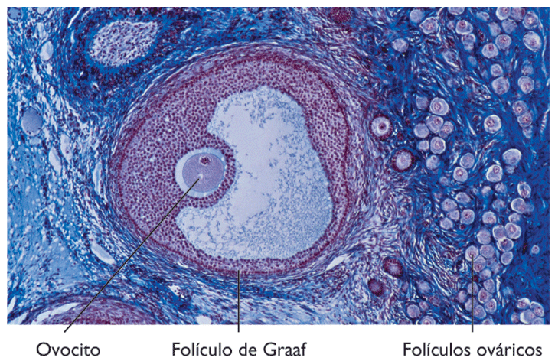 Imobilidade
Vulva edemaciada
Inquietude
Mucosa vaginal hiperêmica
Muco vaginal claro e plástico
Redução na prod. leite
Redução consumo alimentar
Estradiol
Pique de E2

     Pique de LH
Luteinização da parede folicular
Ruptura do folículo
OVULAÇÃO
Formação do Corpo Lúteo
Folículos sofrem ação de:
Histaminas
Quininas
        Proteases 
        Colagenases
Estigma ovulatório
 (20% da espessura da parede)
Formação do Corpo Lúteo
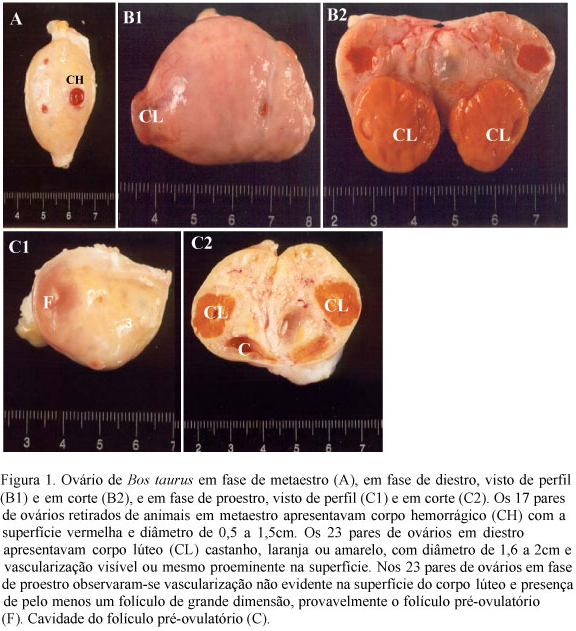 Após ovulação
Cavidade invadida por sangue e linfa
Formação do corpo hemorrágico
IGF1
FGF
FG heparin like
VEFG
Formação do Corpo Lúteo
P450 aromatase
Reduz conversão androstenediona em E2
   p450scc
Converte colesterol em pregnenolona         P4

                 Células da teca e granulosa
Large Luteal Cells
Smal Luteal Cells
Função plena apos 5d
Produz : 1.Progesterona
2.Ocitocina
Corpo Lúteo
LLC
Alta produção P4
Não responsiva ao LH
SLC
Baixa produção de P4
Responsiva ao LH
Esteroidogênese estimulada 
LH
Prostaciclina
PGE2
IGF1
Relação entre o tamanho do CL e [] P4
Relação +
Platô
Corpo Lúteo
Outros componentes 
Fibroblastos
Colágeno
Citocinas 
Macrófagos
Ação durante a regressão
Endotelina 1
Pressão sanguinea
[] O2 no CL
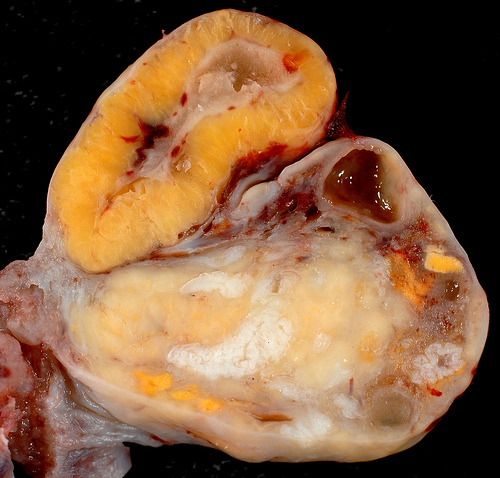 Fase luteal
Alta [] P4
Induz relaxamento do miométrio
Inibe síntese de receptores α-adrenérgicos
Inibe captação de Ca
Diferenciação do estroma
Secreção glandular
Dura 17d (cabra e vaca) e 14d (ovelha)
Fase luteal
Alta [] P4
LH
Alta frequência
Baixa amplitude
FSH inalterado
Fase Luteal
Dia 1
Baixa [] E2 e inibina
ONDAS FOLICULARES
Aumento [] FSH
Seleção do folículo dominate
Aumento [] E2 e inibina
Baixa [] FSH
Regressão dos folículos dominantes
Bos taurus
Bos indicus:
VACAS
Bos taurus:
ESTRESSE
Bos indicus:
NOVILHAS
Somente haverá ovulação durante a última onda folicular antes da luteólise
Se houver fecundação...
Reconhecimento materno da prenhez
Interferon t
172 aa
22-24 KDa
Secretado pelo trofoblasto
Entre 14-16 dia de prenhez
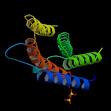 Reconhecimento materno da prenhez
Interferon t
Inibe expressão de genes 
codificantes de receptores endometriais de ocitocina e E2
PGF2α
COX-2
Prostaglandina sintetase
Depende do embrião
Blastocisto alongado
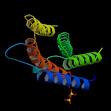 Não havendo fecundação.....
Regressão Luteal
Morte celular por hipóxia resultando em hialinização dos vasos sanguineos
Regressão Luteal
Causa:
PGF2α
Secretado pelo endométrio
Entre o dia 15-19 após ovulação
5-8 pulsos por 2-3 dias
N. de receptores aumenta gradativamente
Estimula secreção de endotelina-1
Potente vasoconstritora
Hipófise
Ocitocina
E2
Endométrio
PGF2α
Ocitocina luteal
Interage com receptores nas LLC
Secreção de endotelina-1
Queda de P4
Regressão Luteal
Endotelina-1
Vasoconstrição no CL
Influxo 
Macrófagos
Monócitos
Secreção local de citocinas
Células endoteliais tem receptores para PGF2α         apoptose
Fase Folicular
Queda de P4
Retorno da atividade ovariana
Aumento  na frequência de pulsos de baixa amplitude de LH
Secreção de E2 pelos folículos
Aumenta [] de LH e E2
Queda [] de FSH
Fase Folicular
Queda [] de FSH
Seleção
Dominância
Crescimento
 Atresia de fol. subordinados
Ovulação do fol. dominante
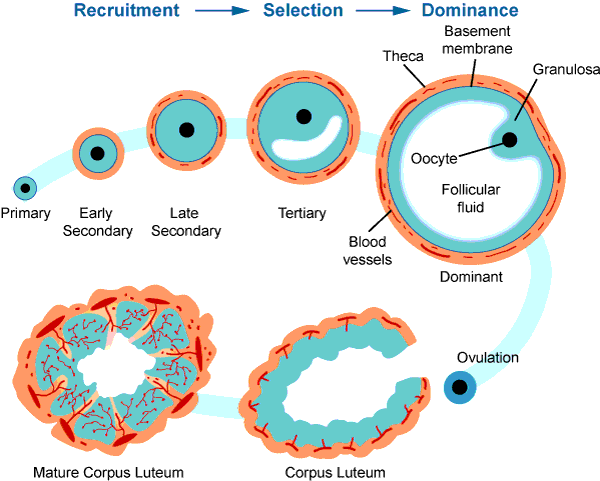 Considerações Finais
O conhecimento dos eventos fisiologicos que ocorrem durante o ciclo estral permitiu o desenvolvimento de técnicas de manejo, como o protocolo Ovsynch , em que a IA é realizada com hora marcada. O que permitiu a difusão da IA, com consequente melhoria na produtividade de rebanhos .
www.reproducao.ufc.br
aletheialima@gmail.com